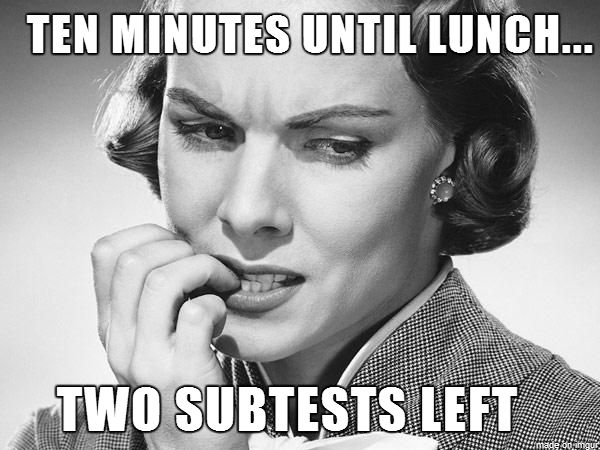 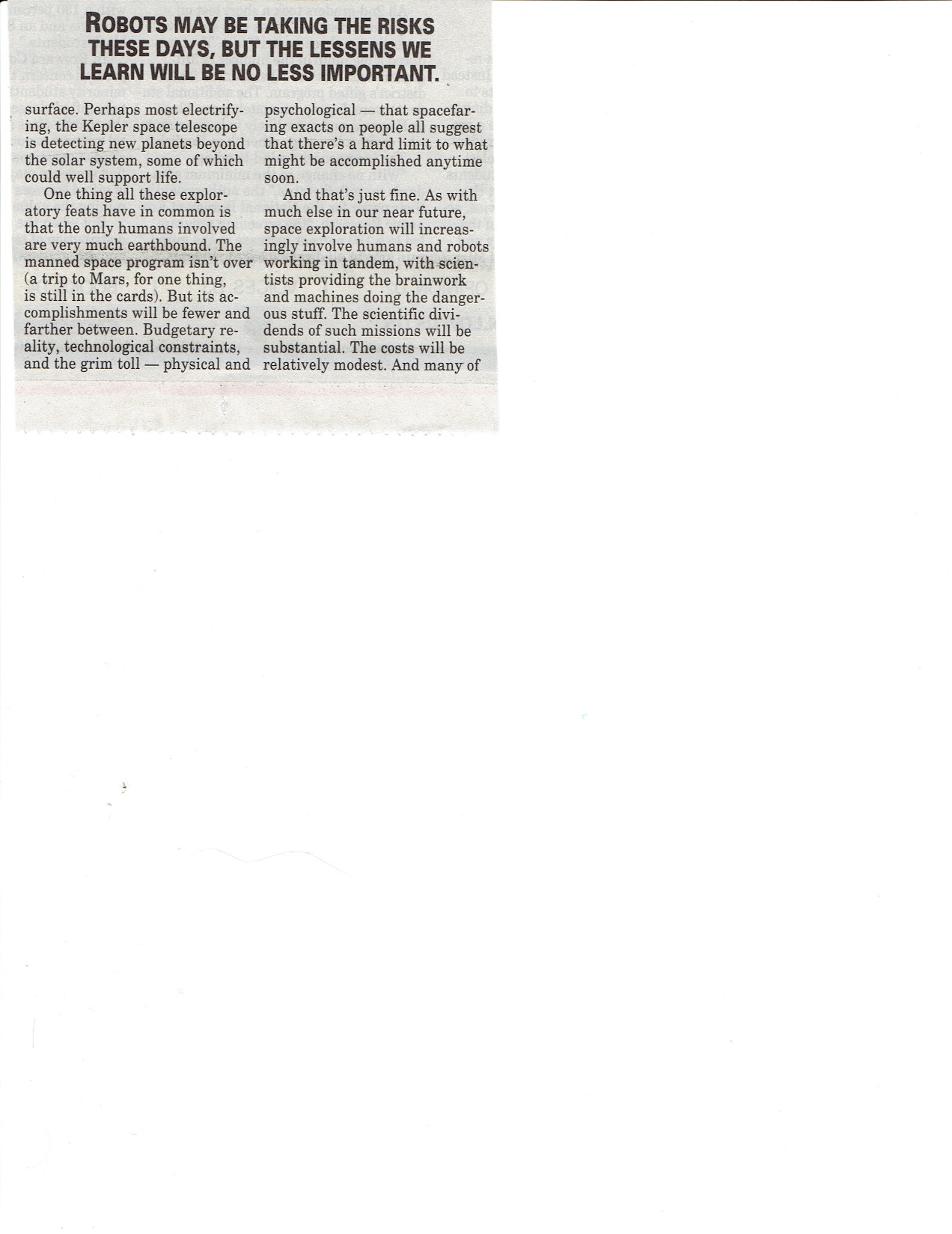 And one of those lessens might be spelling.  It's never too late.
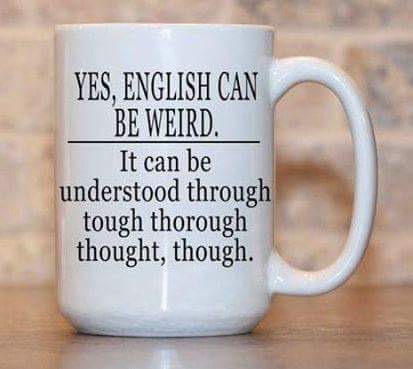 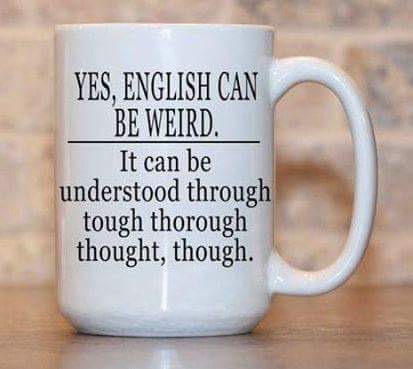 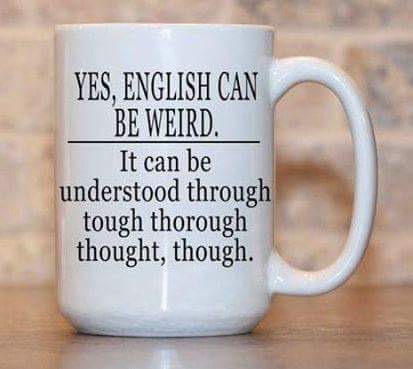 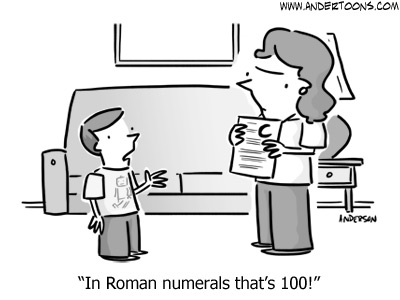 "In Roman numerals that's 100!"
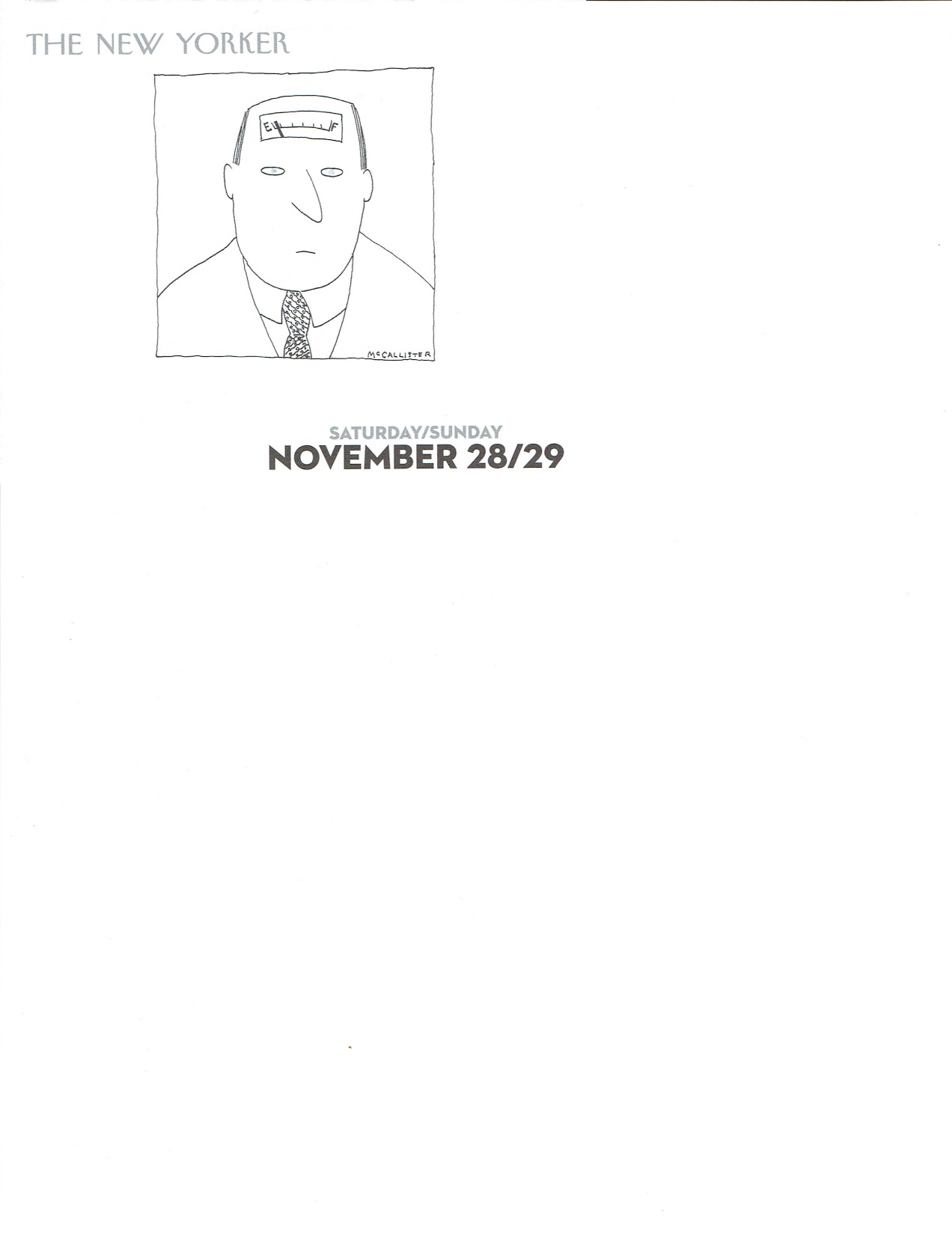 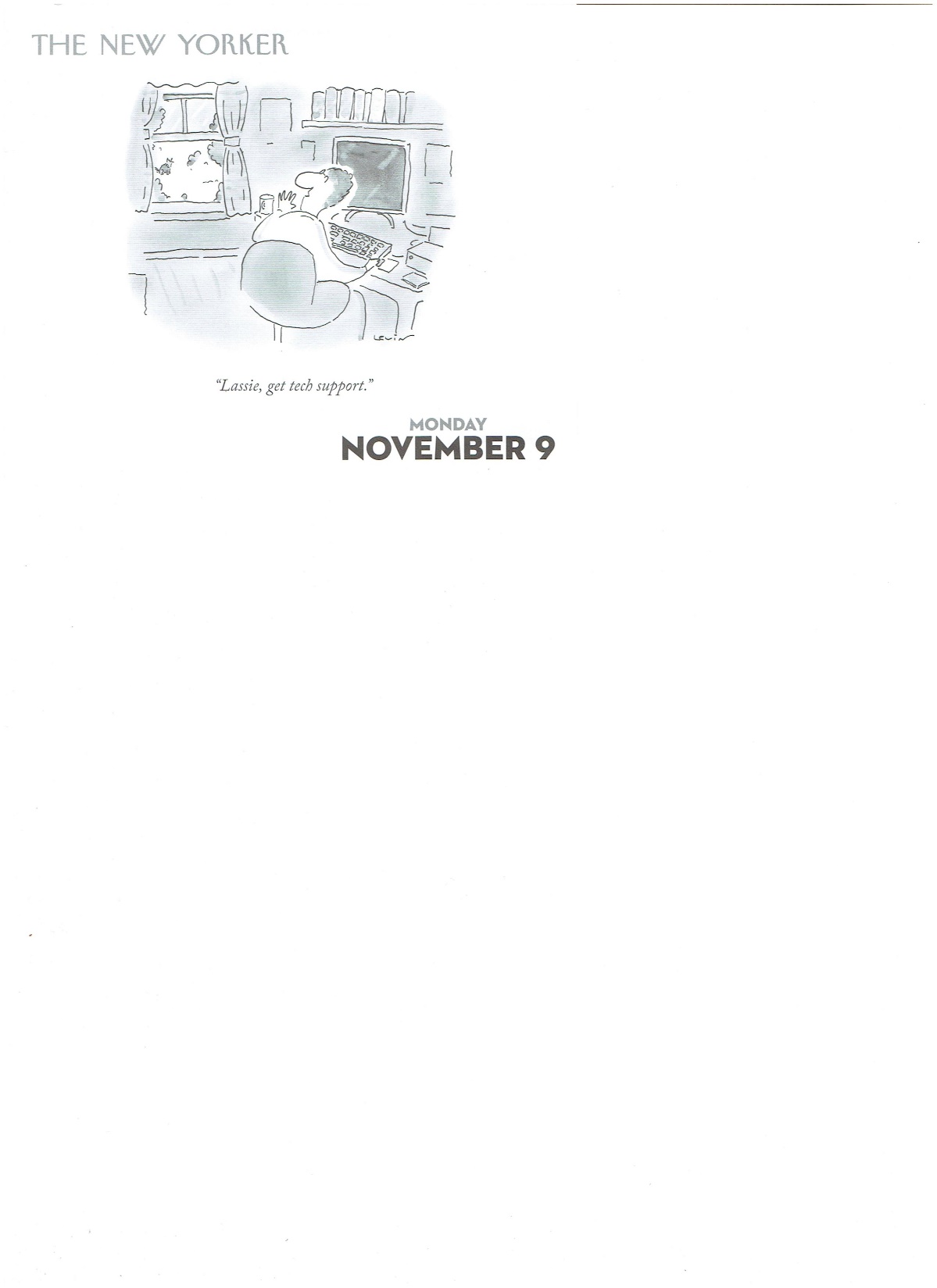 "Lassie, get tech support."
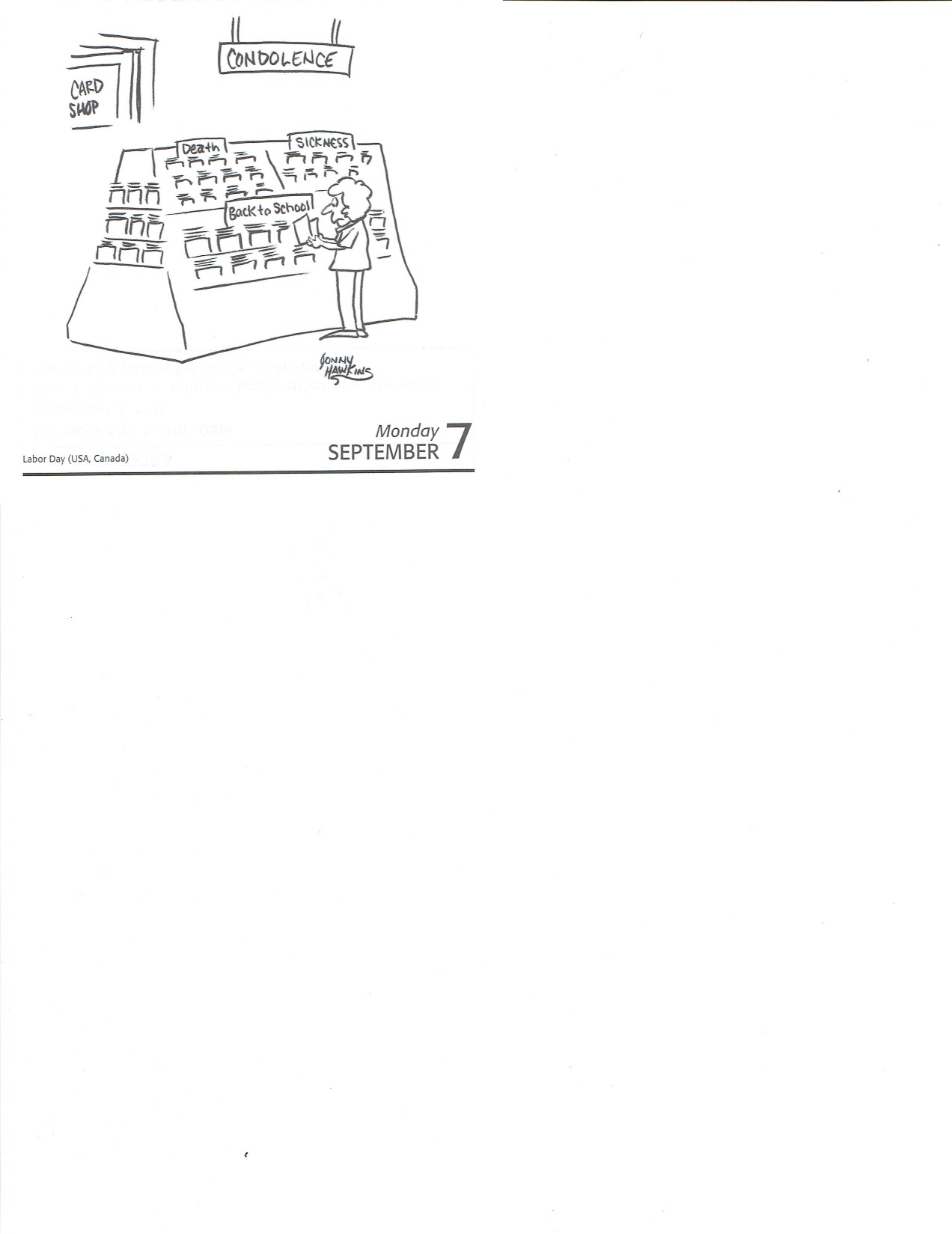 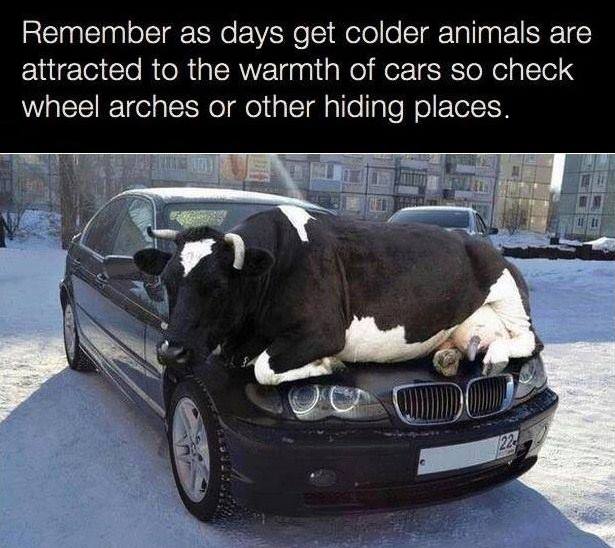 How do you present the results?
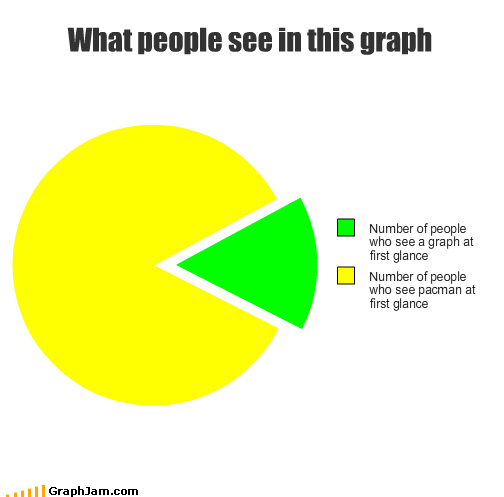 Number of people who
see a graph at first glance.
Number of people who see Pac-Man at first glance.
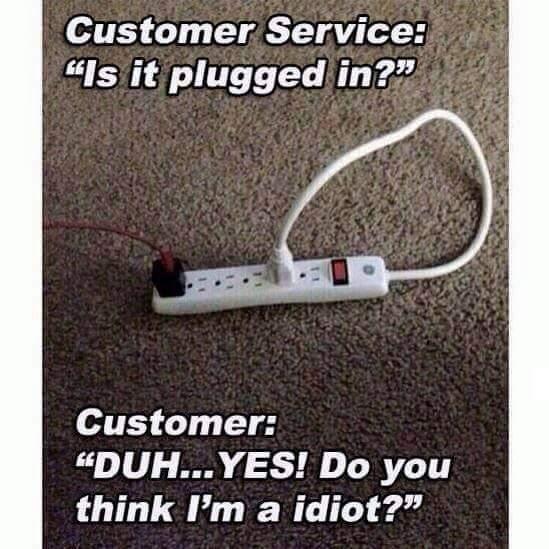 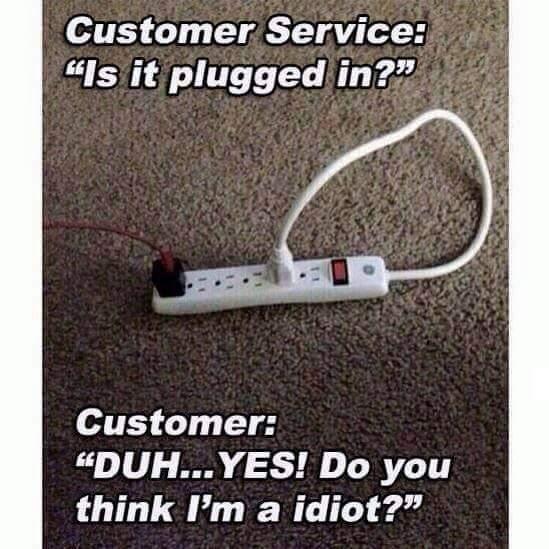 John Willis:
"Duh . . . yes!  Do you think I'm clueless?"
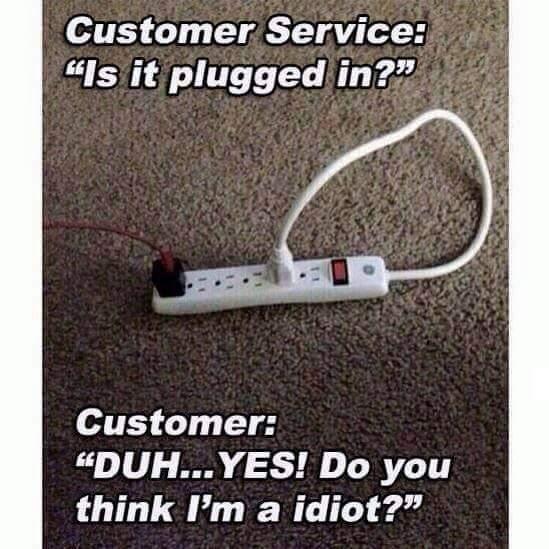 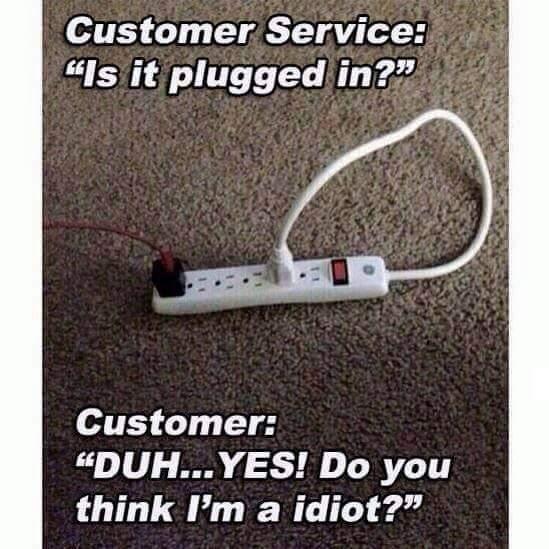 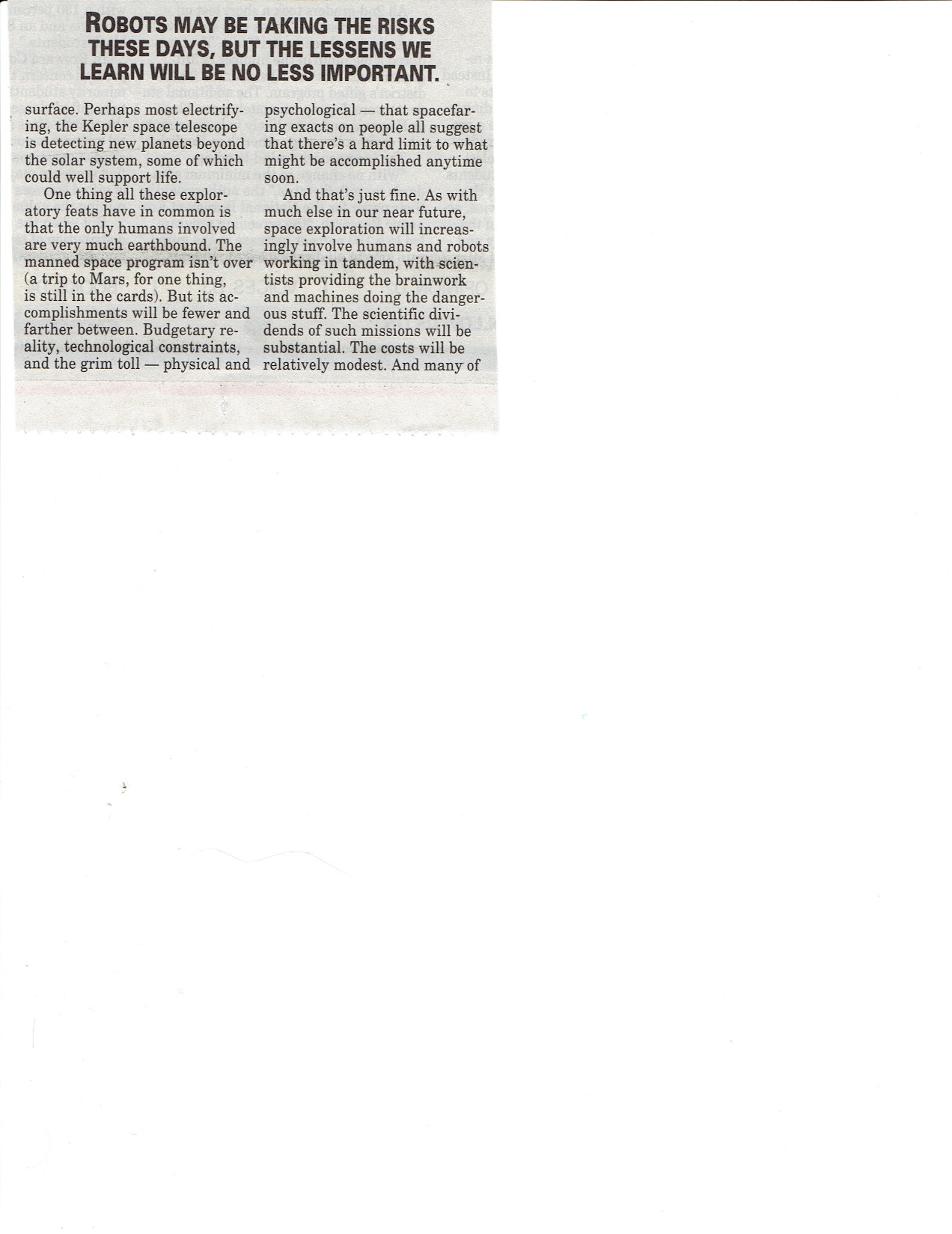 And one of those lessens might be spelling.  It's never too late.
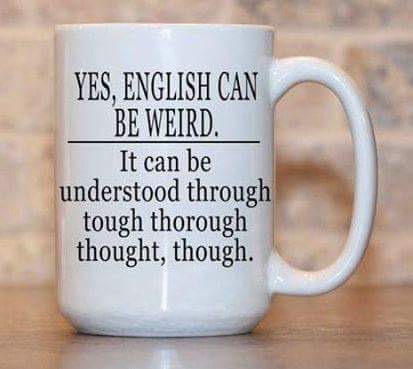 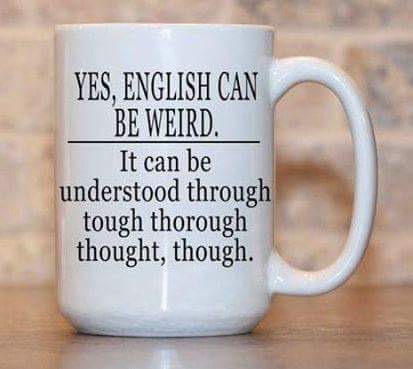 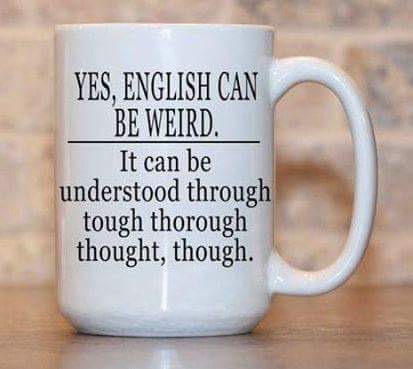 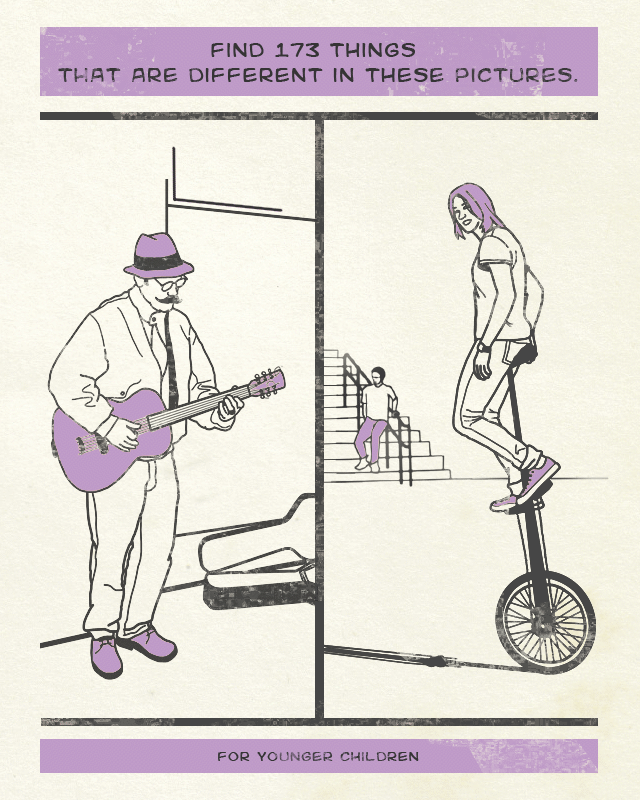 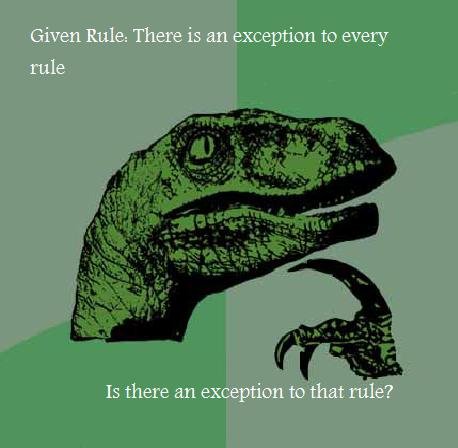 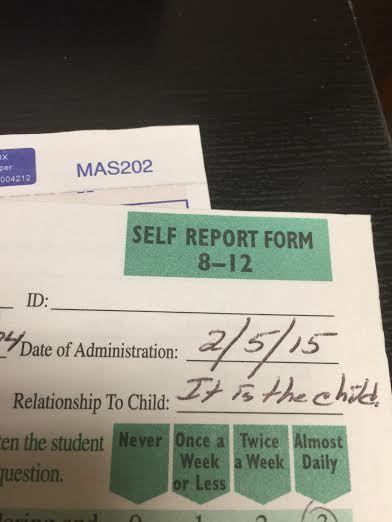 Brown ADHD Scales-Self Form
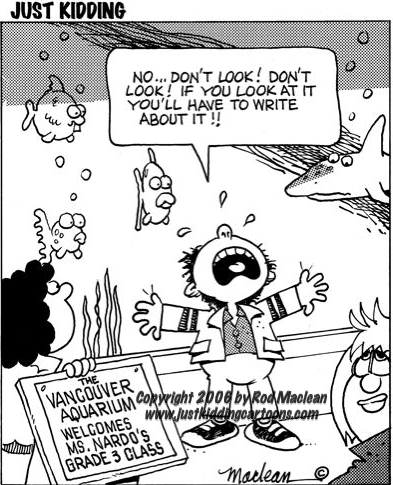 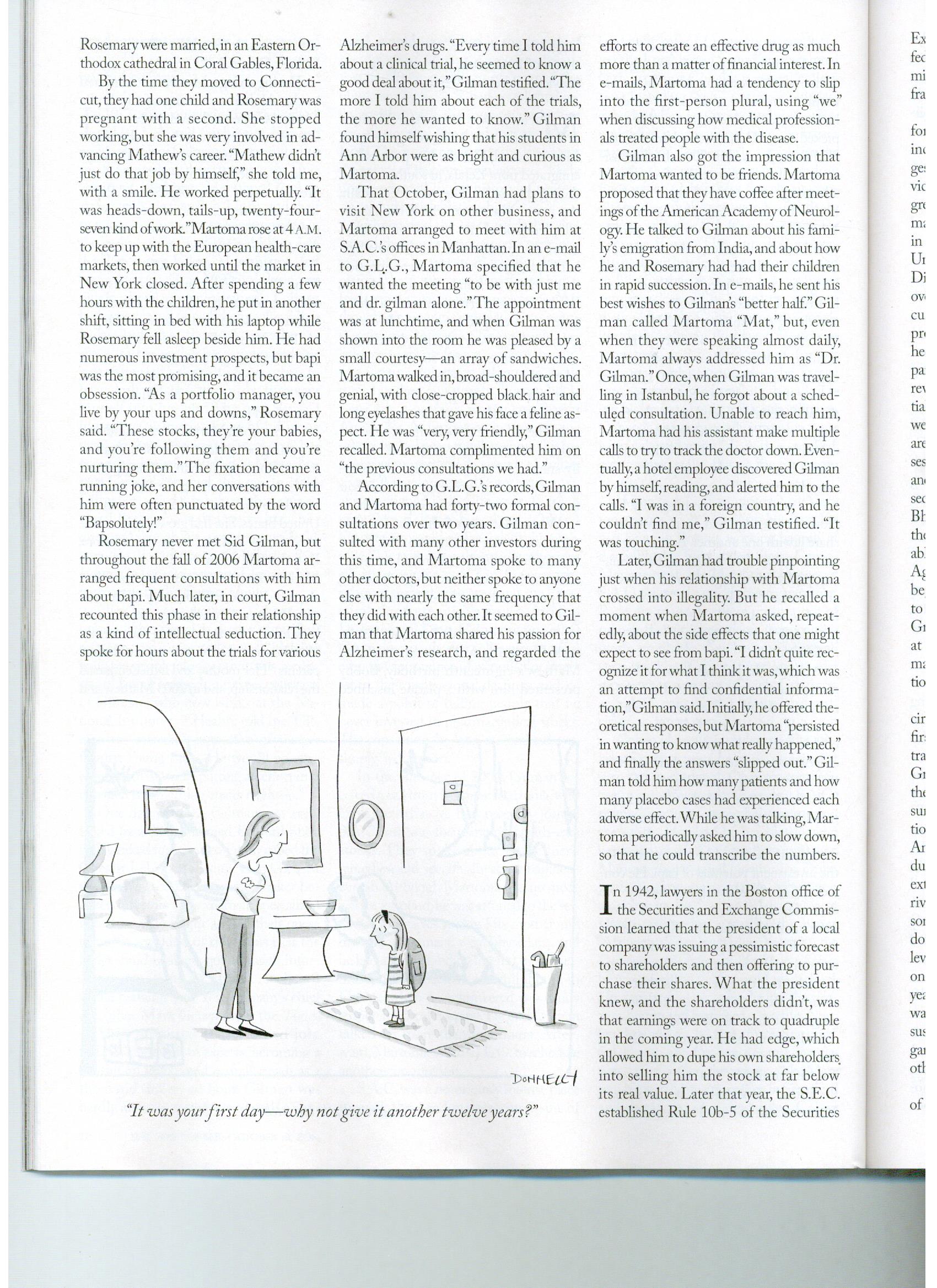 Lisa Donnelly
The New Yorker
10/13/14
"It was your first day—
why not give it another twelve years?"
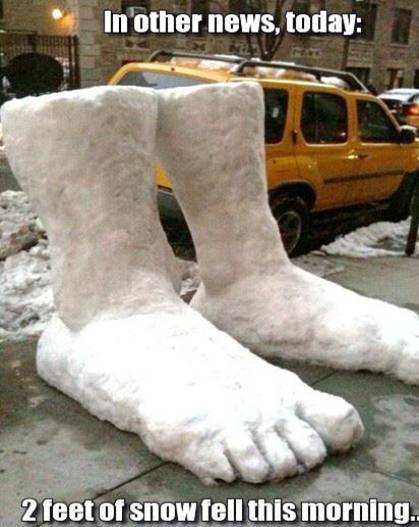 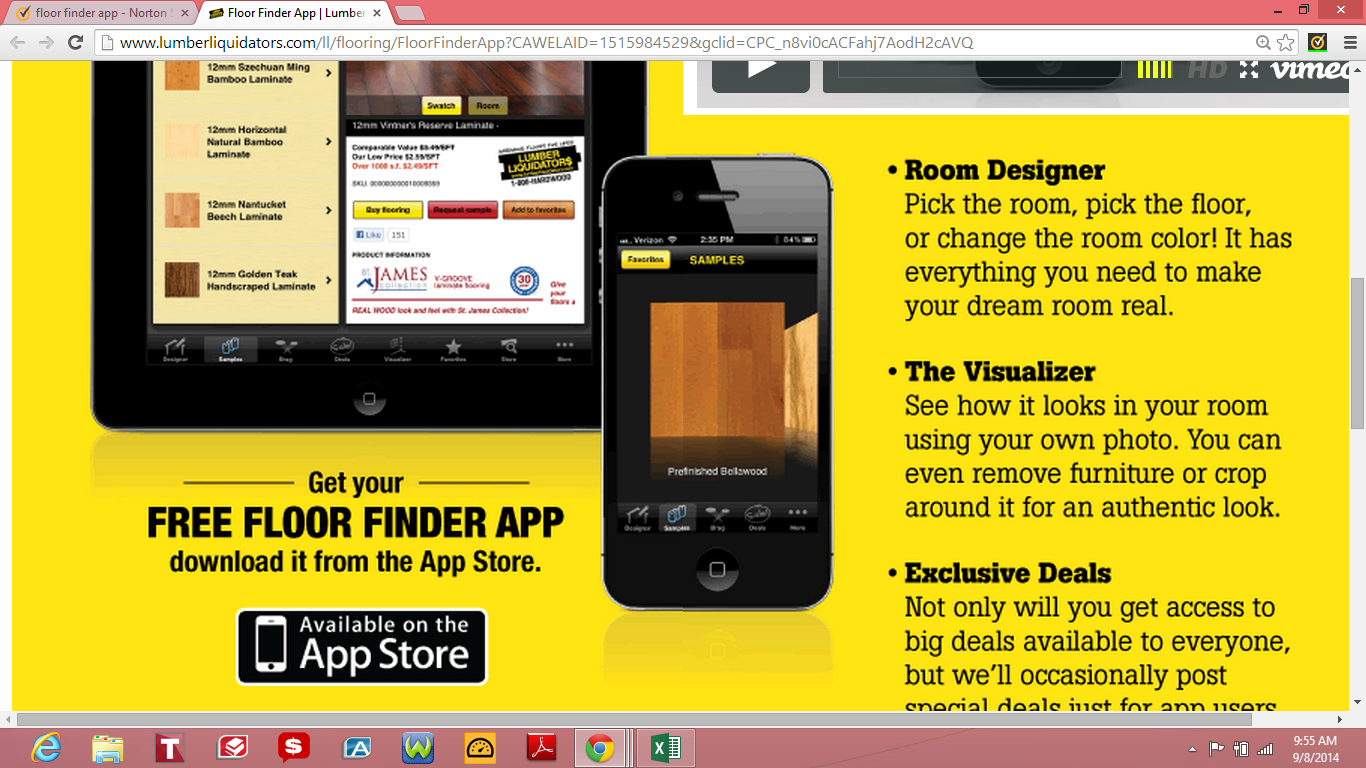 .
  When I was young, we    
  didn't need help finding 
  the floor.  You just fell 
  down, and there it was.
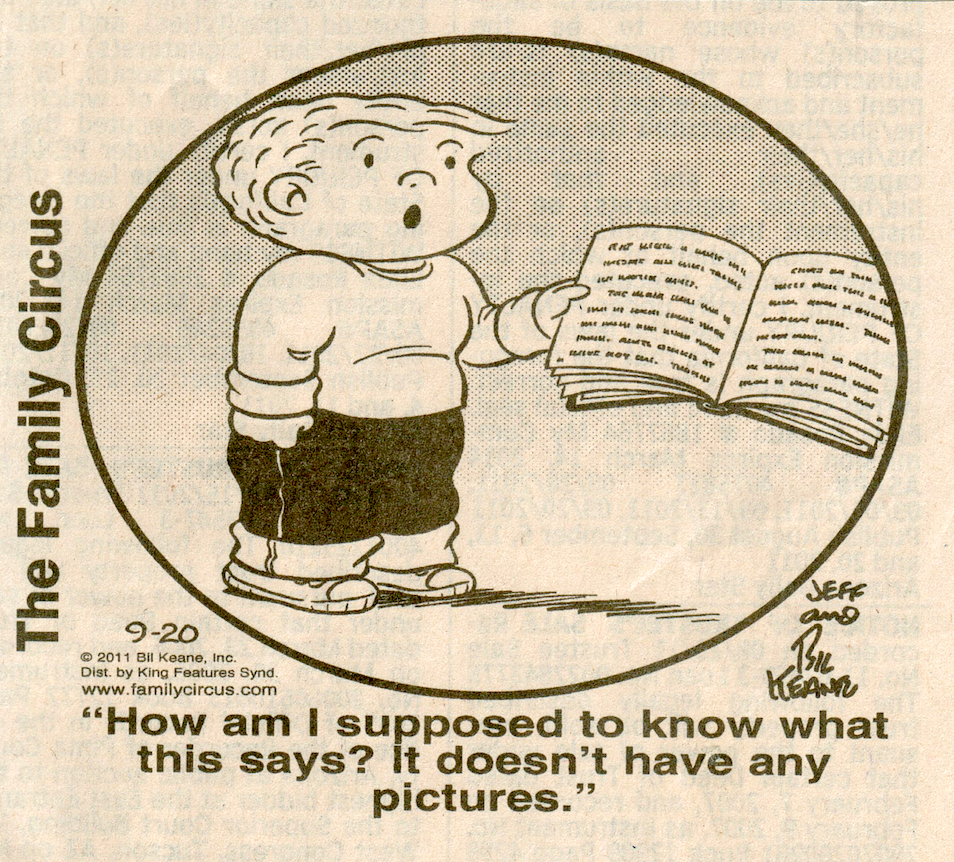 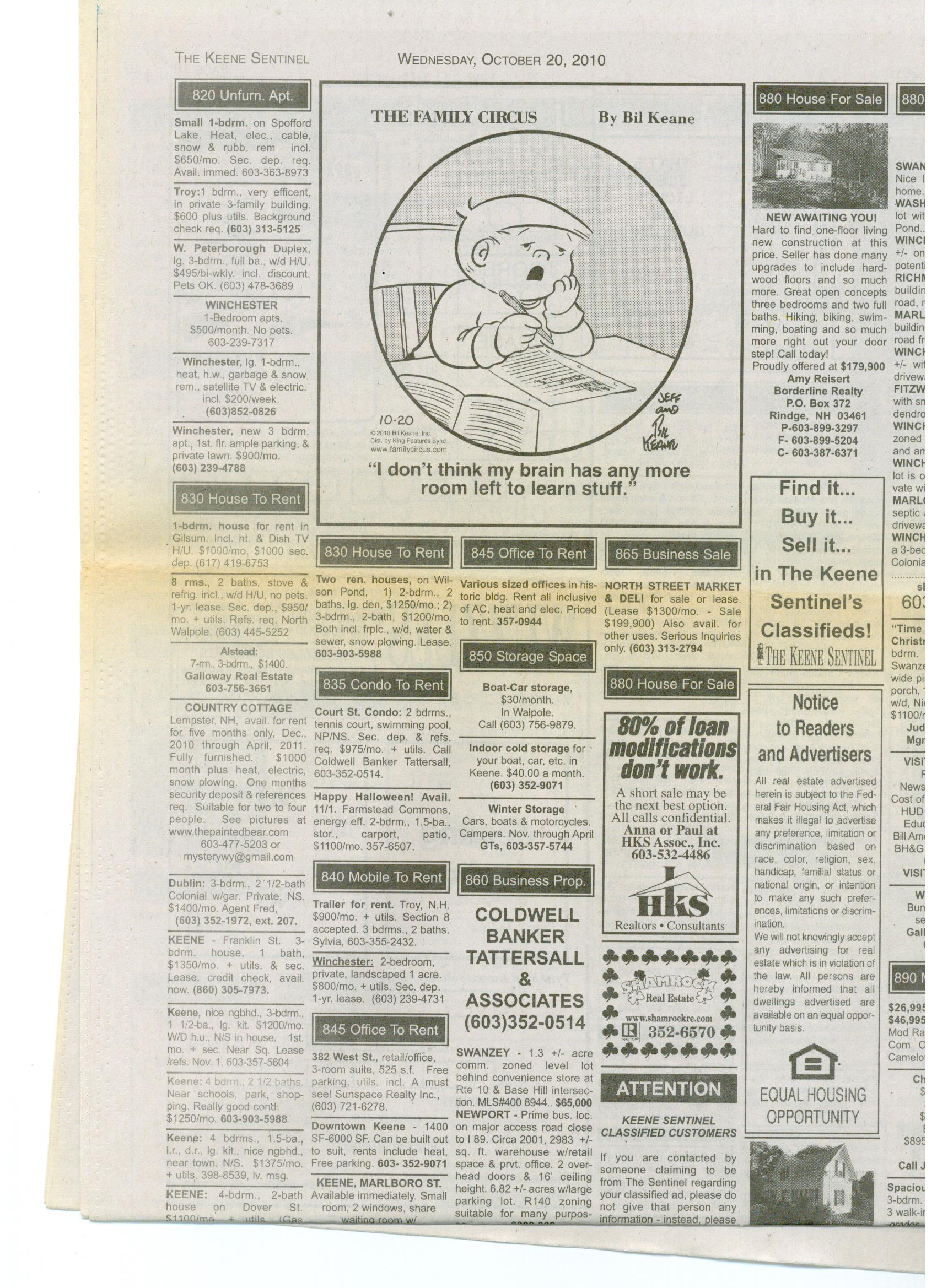 "I don't think my brain has any more room left to learn stuff."
21
A computer once beat me at chess, but it was no match for me at kick boxing.            – Emo Philips
22
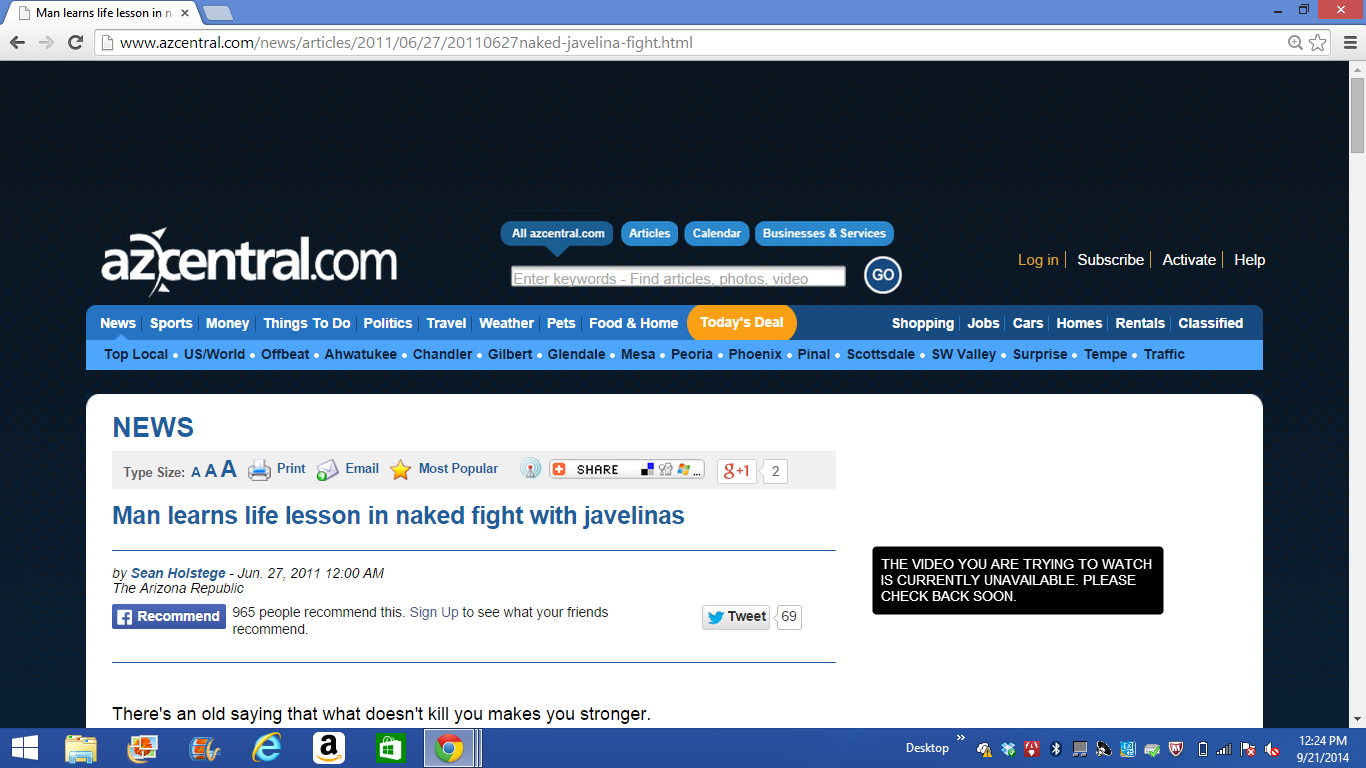 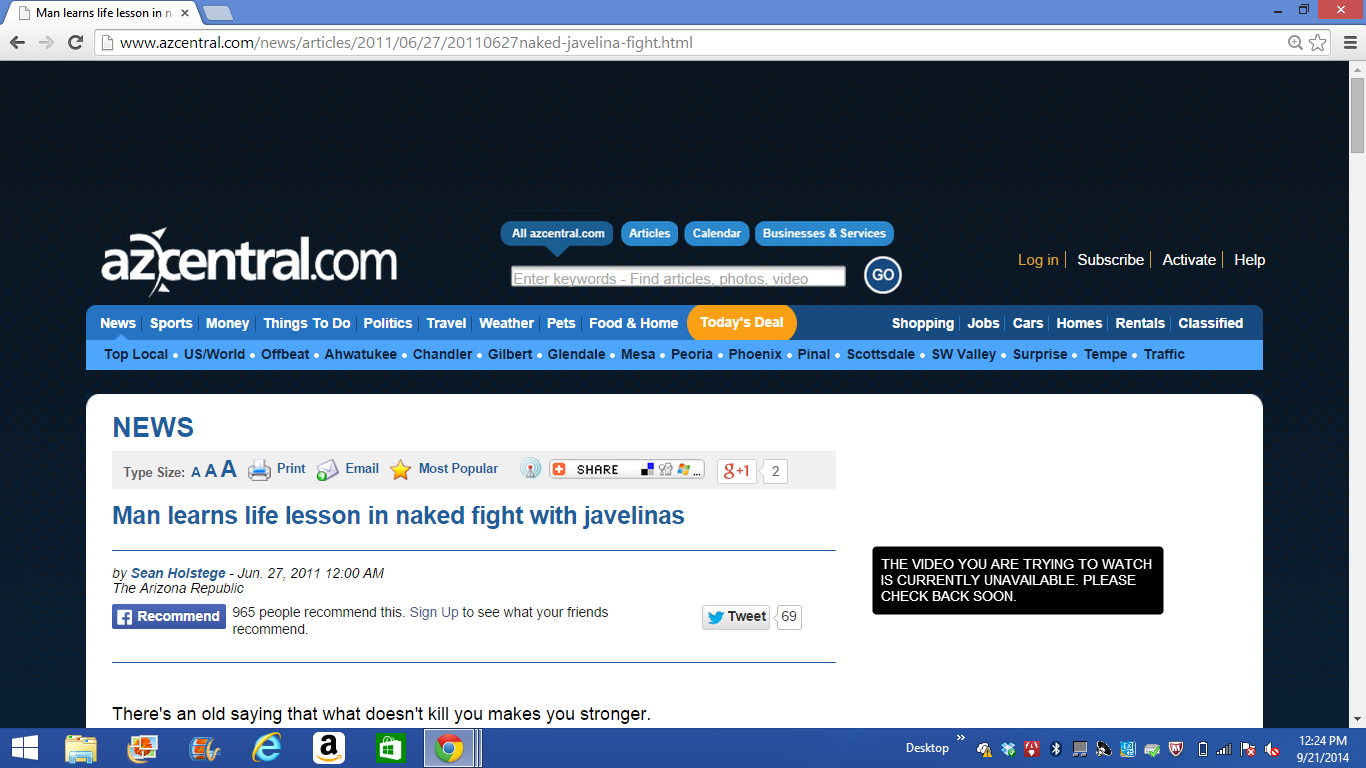 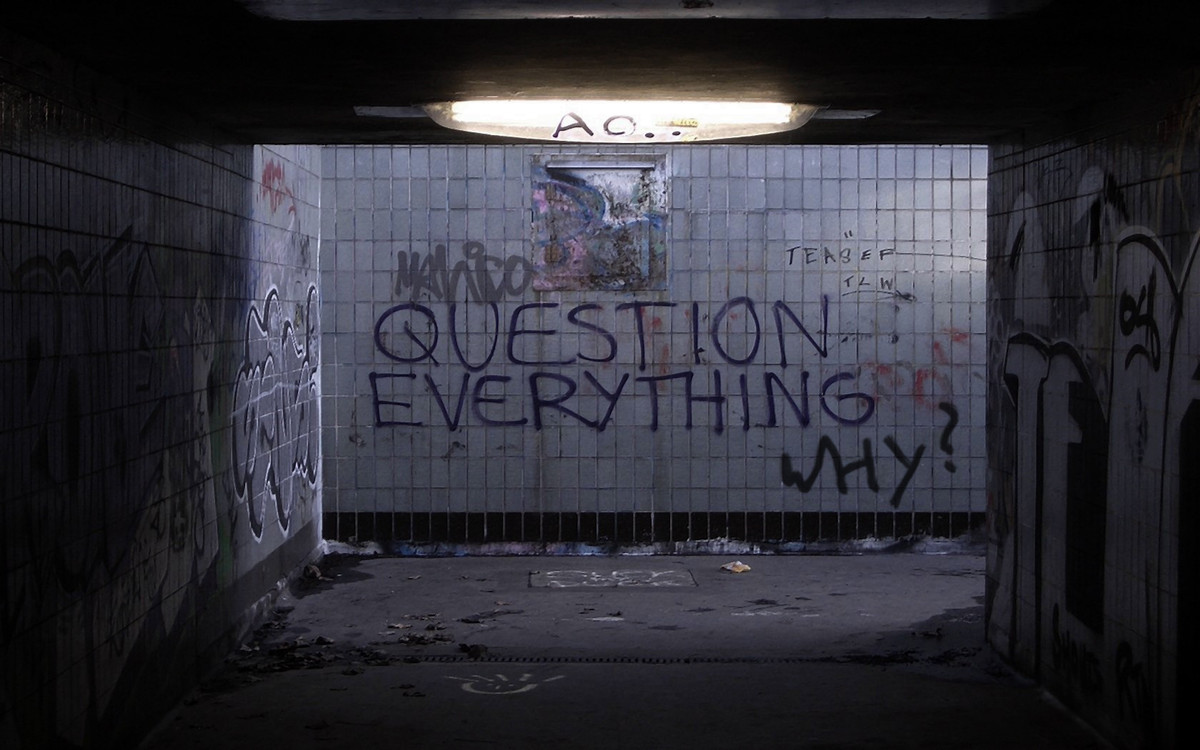 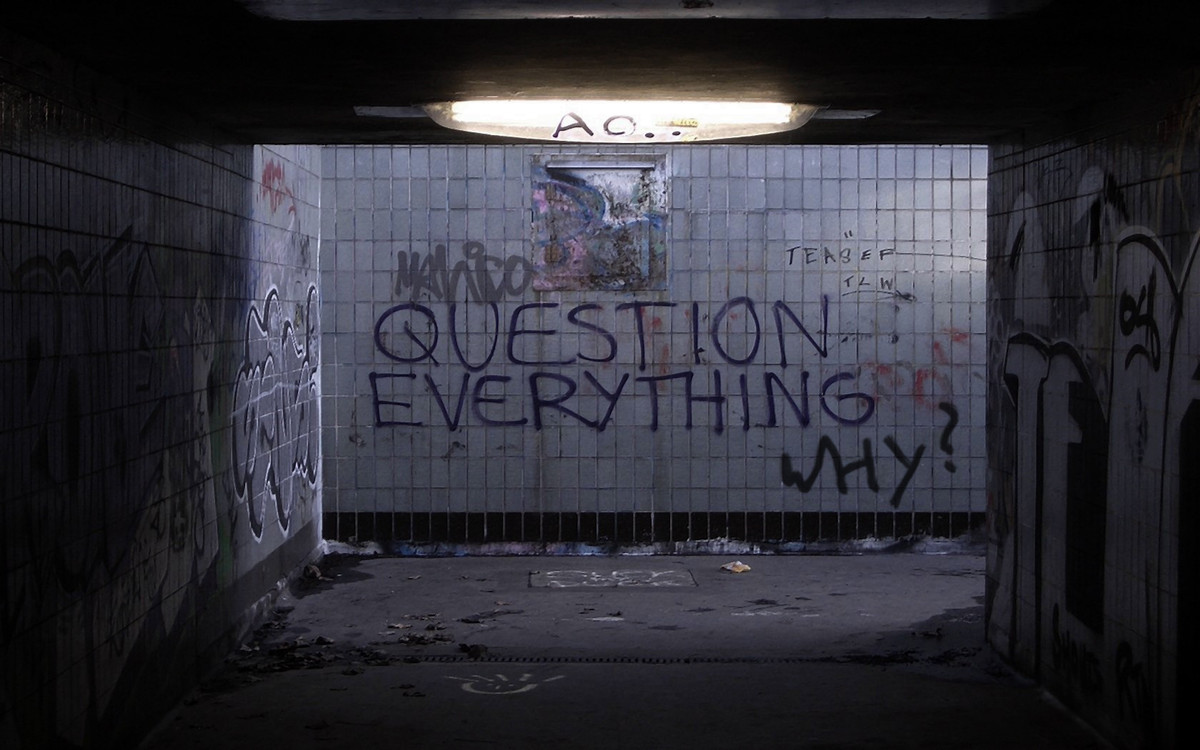 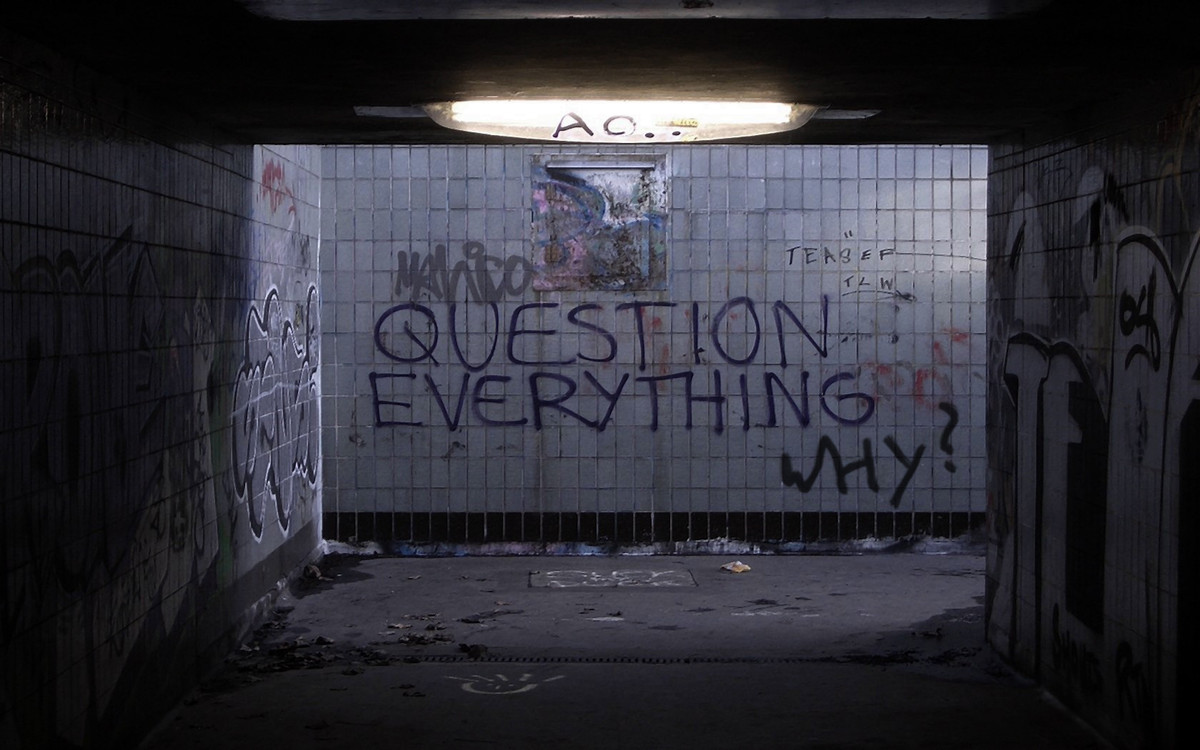 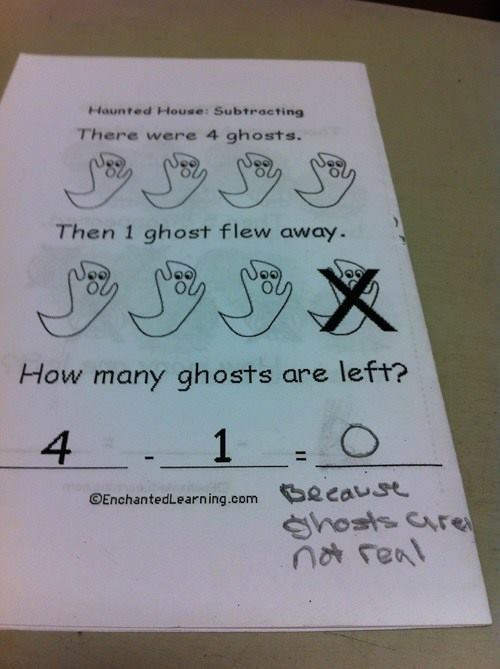 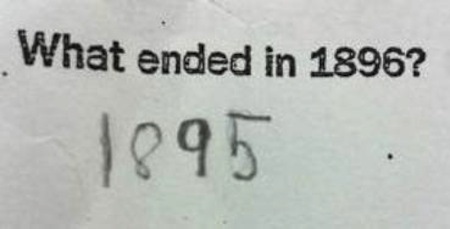 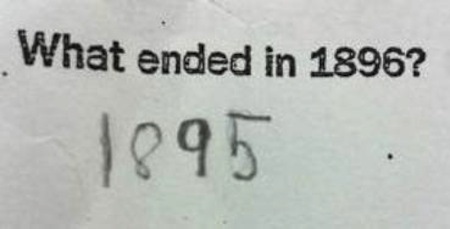 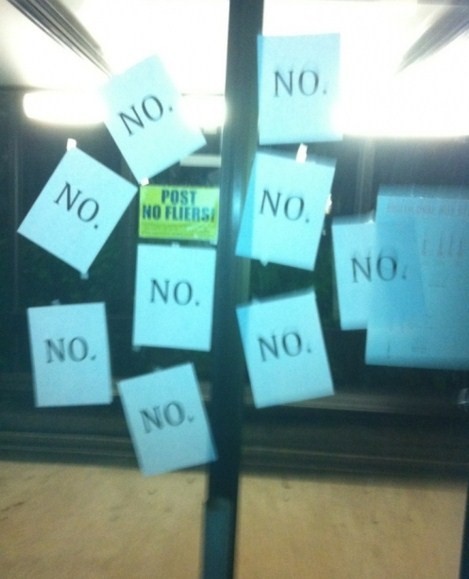 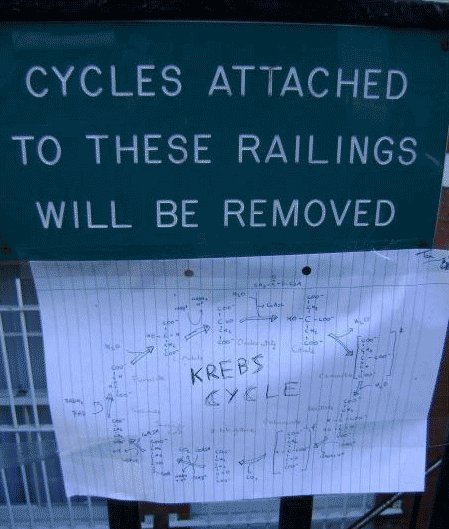 A Note on Terminology
Most standardized tests attempt to present items in an approximate order from easier to more difficult (or no-brainer to impossible).  
Item numbers follow this approximate sequence of increasing difficulty.  Item 13 is intended to be easier than Item 14. Item 13 very probably is easier than Item 23 for most examinees.
However, items are printed on the Test Record vertically with the easiest items at the top and the most difficult at the bottom.
29
A Note on Terminology
1.      Items probably easier than the                     Below
  2.      current item: before or below (??)
  3.      or lower-numbered than the 
  4.      current item.
  5.       Current Item
  6.      Items probably harder than the
  7.      current item: after or above (??)
  8.      or higher-numbered than the
  9.      current item.                                                     Above
.                      What's up with that?
30
GULLIBLE
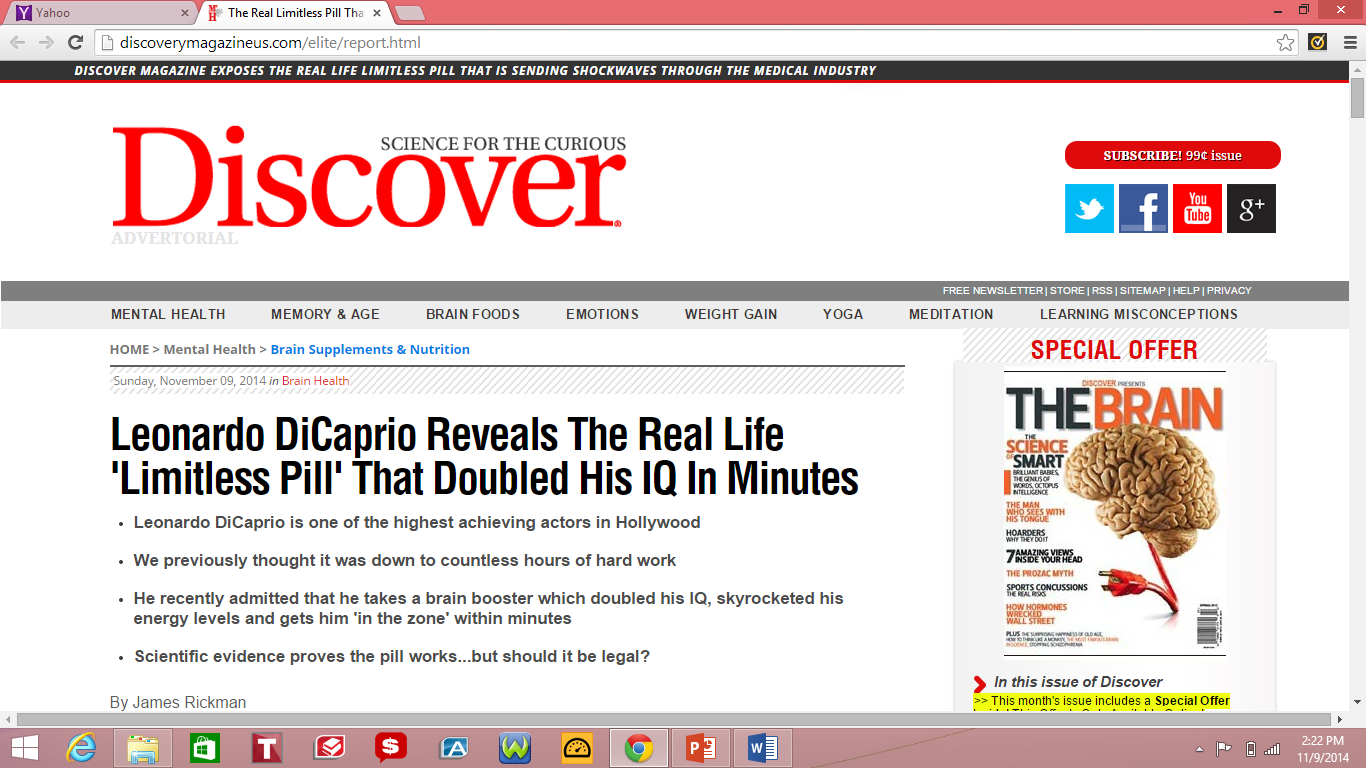 http://discoverymagazineus.com/elite/report.html
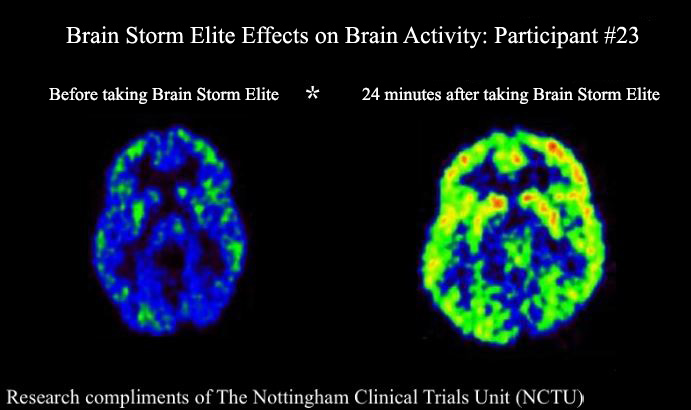 http://www.brainstormelite.com/
Diagnosis by Checklist
John Willis discovered that diagnosis by checklist can be misleading.  While reading a magazine in a waiting room, he completed a checklist very similar to the following one.
TAKE THIS QUIZ TODAY!
 
Mood Swings, Emotional Outbursts, Irritable	      
Chronic Fatigue, Extreme Fatigue, Feel Drained          
Poor Concentration and Memory, Spaced out Feeling  
Muscle Aches, Weakness or Paralysis		      
Pain or Swelling in Joints				      
Vaginal Burning, Itching, Discharge  .
PMS, Cramps and Menstrual Irregularities.
Anxiety Attacks, Panic Attacks, Chronic High Stress    
Headaches or Migraines				      
10. Chronic Indigestion, Frequent use of Antacids	      
 
   If you have at least 6 of these 10 symptoms, you probably have a vaginal yeast infection and should      ask your doctor about Candidakill.™